Staff Development CellWelcomesYou
5/23/2019
Decoding Personality Types by Saumil Shah
1
Expectations
5/23/2019
Decoding Personality Types by Saumil Shah
2
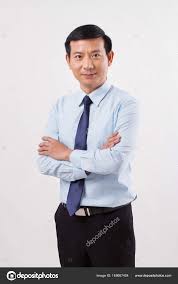 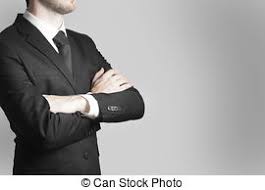 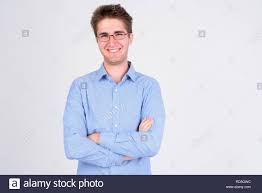 Cross your Arms
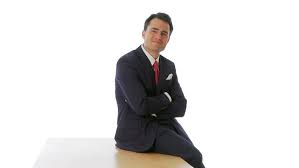 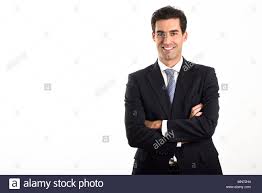 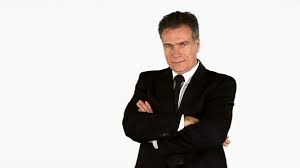 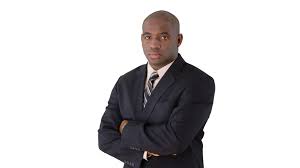 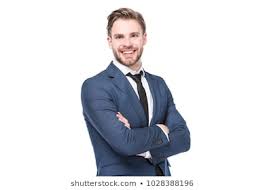 5/23/2019
Decoding Personality Types by Saumil Shah
3
Natural Mental Habits
Personality Preference
5/23/2019
Decoding Personality Types by Saumil Shah
4
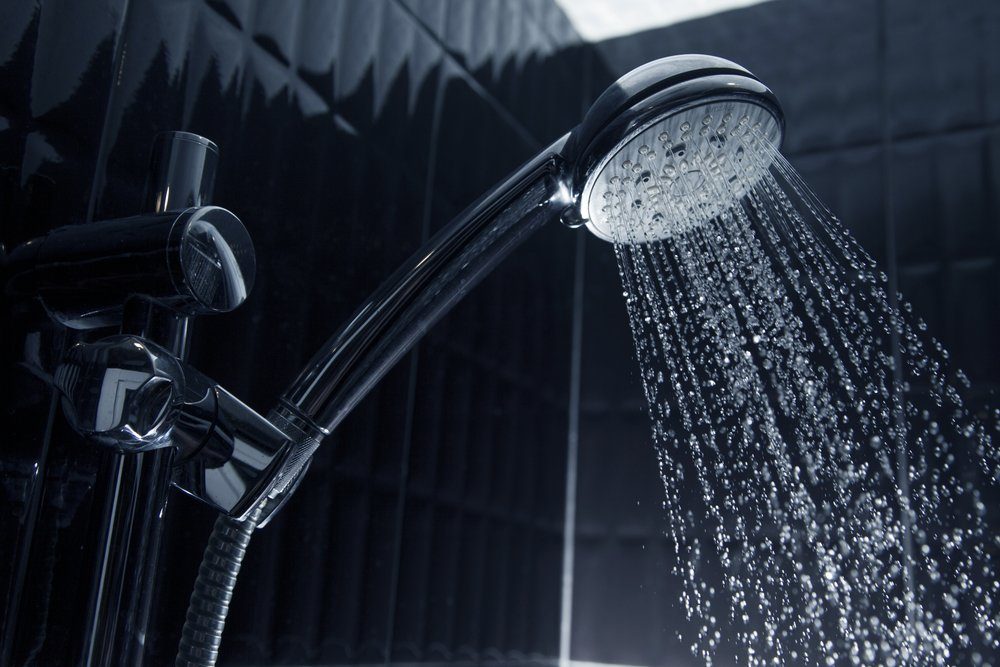 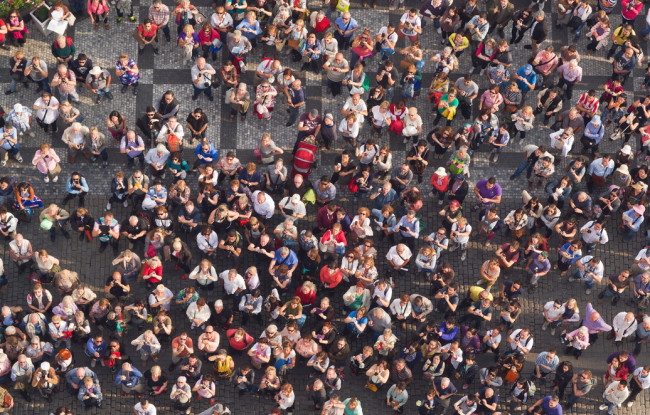 5/23/2019
Decoding Personality Types by Saumil Shah
5
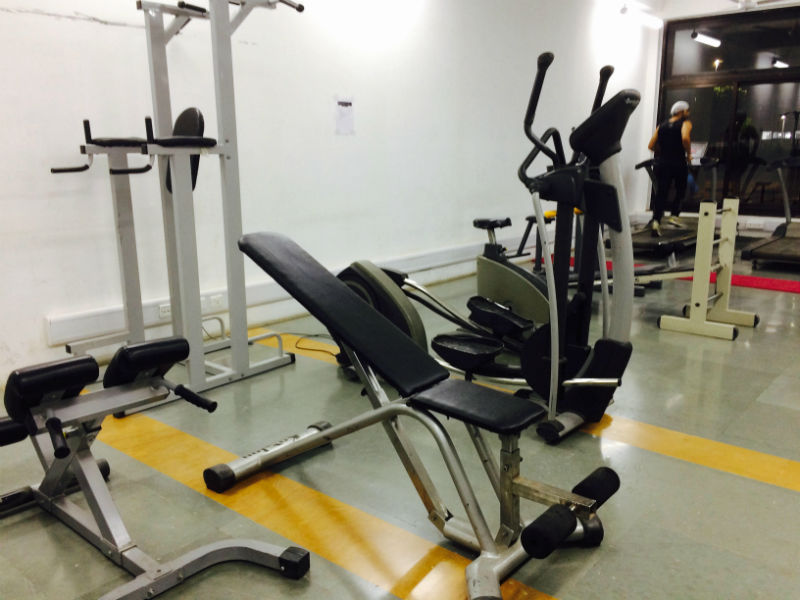 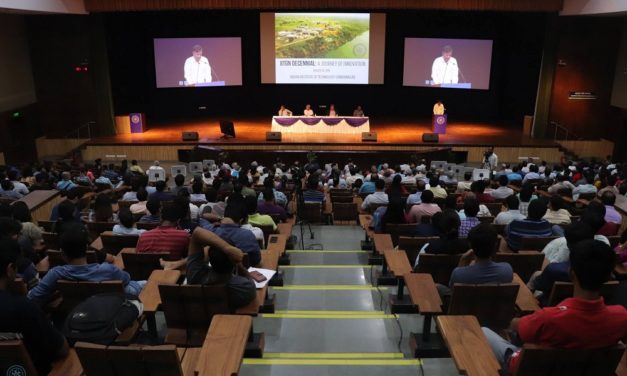 5/23/2019
Decoding Personality Types by Saumil Shah
6
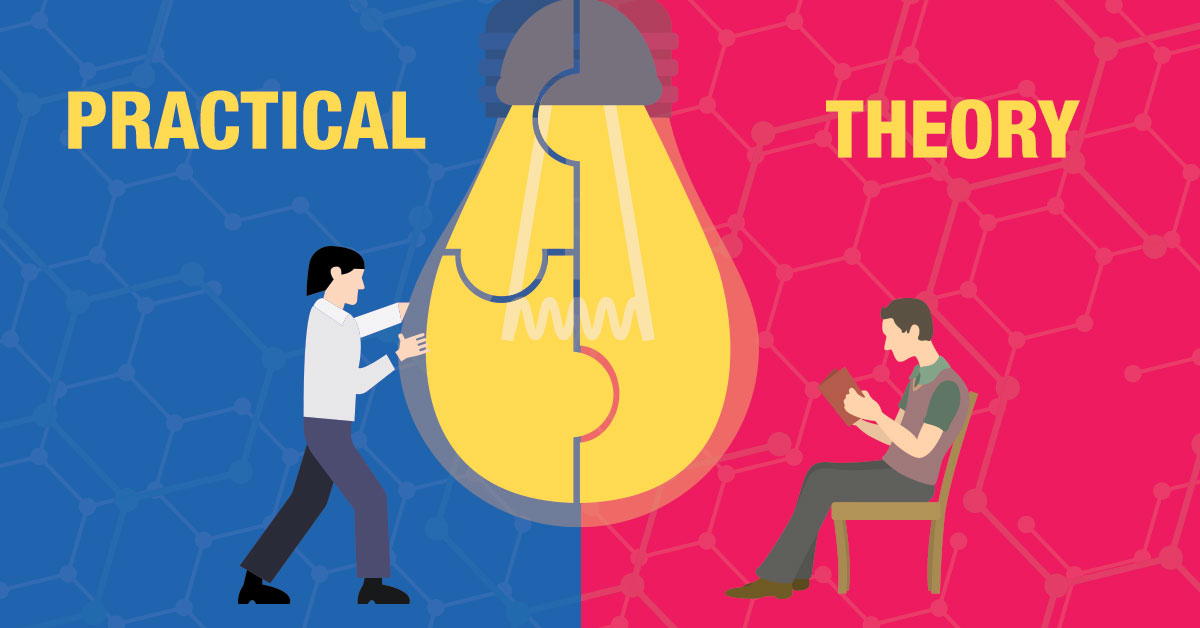 5/23/2019
Decoding Personality Types by Saumil Shah
7
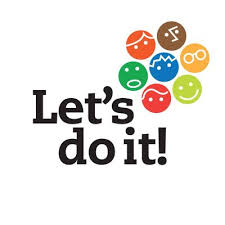 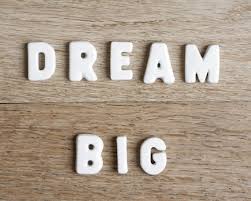 5/23/2019
Decoding Personality Types by Saumil Shah
8
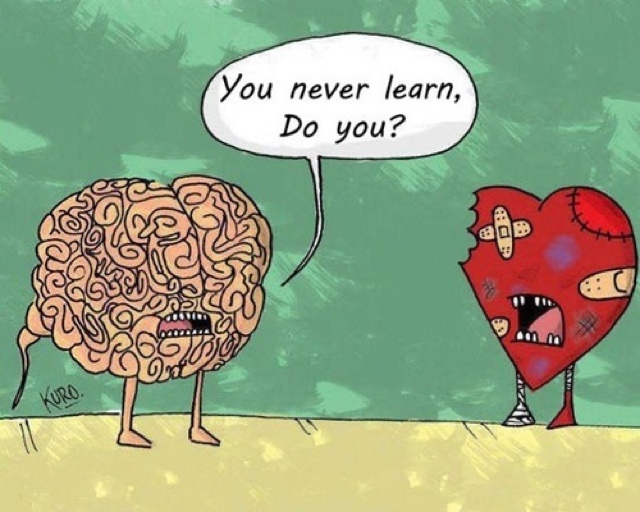 5/23/2019
Decoding Personality Types by Saumil Shah
9
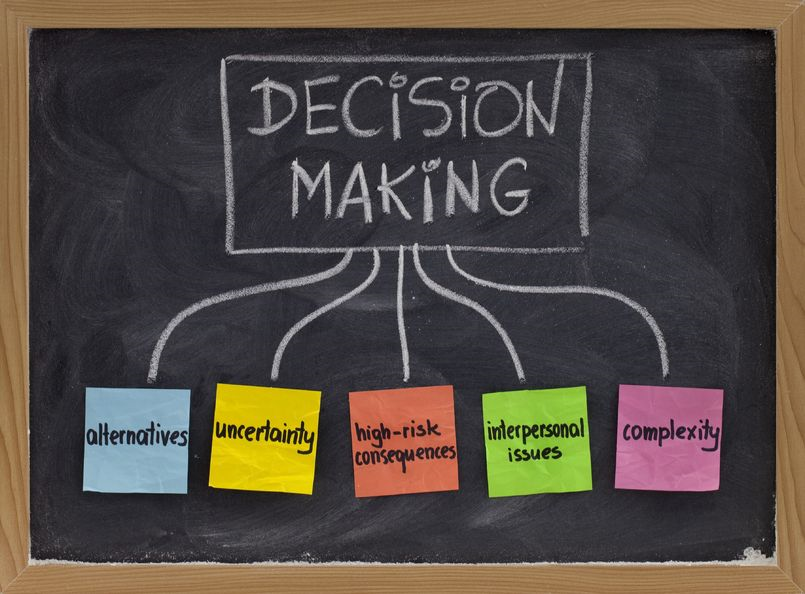 5/23/2019
Decoding Personality Types by Saumil Shah
10
5/23/2019
Decoding Personality Types by Saumil Shah
11
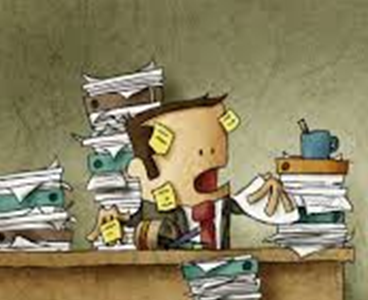 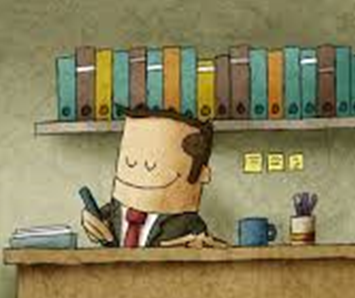 5/23/2019
Decoding Personality Types by Saumil Shah
12
Why to Decode the Personality Types ?
5/23/2019
Decoding Personality Types by Saumil Shah
13
Know yourself betterBetter understand othersWork in teamsCareer development
5/23/2019
Decoding Personality Types by Saumil Shah
14
MBTI:Based on Carl Jung’s theorySwiss psychoanalystKatherine Briggs and Isabelle Briggs Myers, a mother and daughter, integrated his work with their research and developed this very sophisticated and useful tool, Now the most widely used personality indicator in the world. In World War II, MBTI was used to help career placement of women while men were off fighting the war.
5/23/2019
Decoding Personality Types by Saumil Shah
15
5/23/2019
Decoding Personality Types by Saumil Shah
16
5/23/2019
Decoding Personality Types by Saumil Shah
17
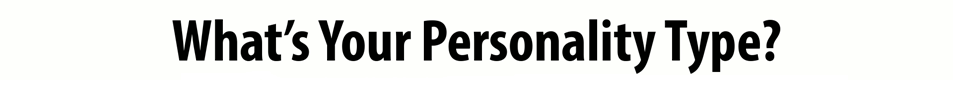 5/23/2019
Decoding Personality Types by Saumil Shah
18
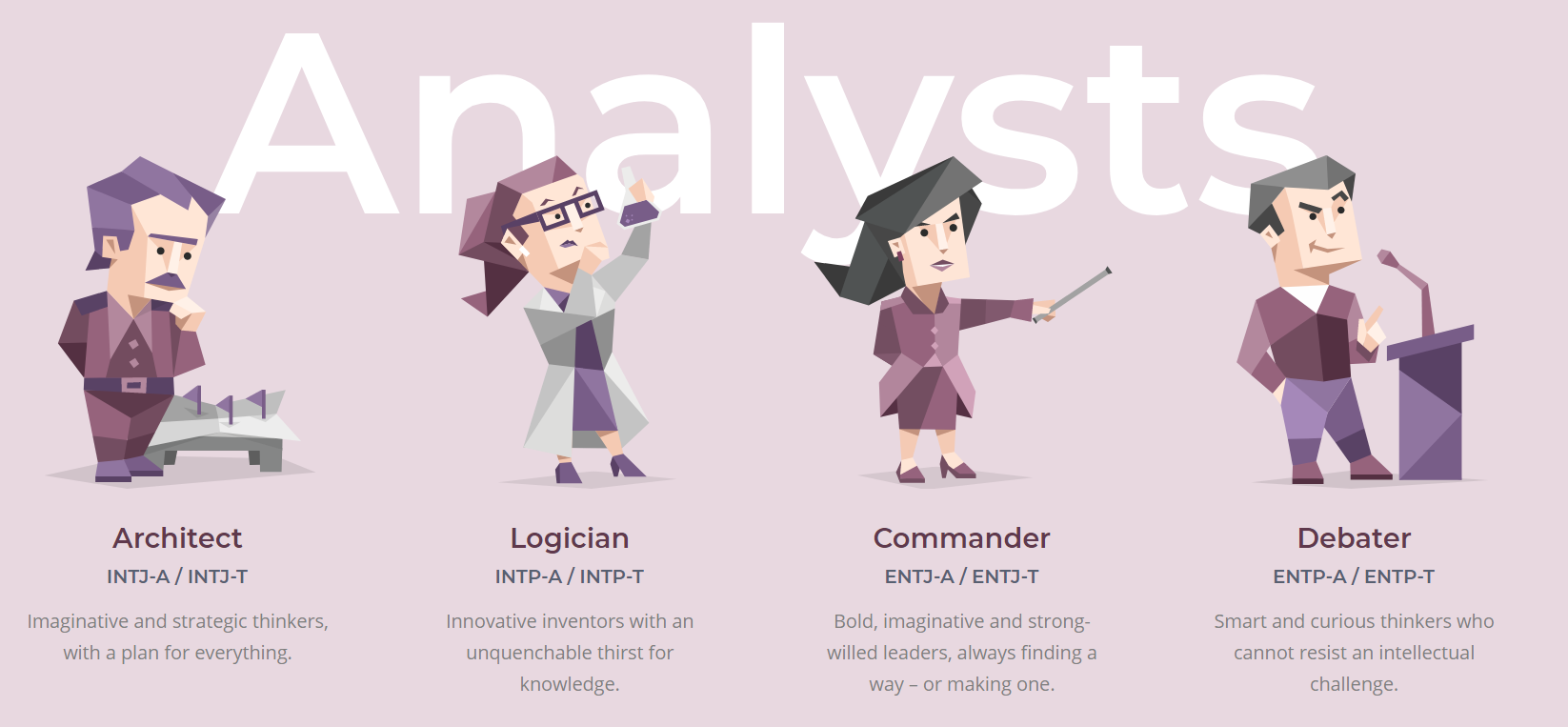 5/23/2019
Decoding Personality Types by Saumil Shah
19
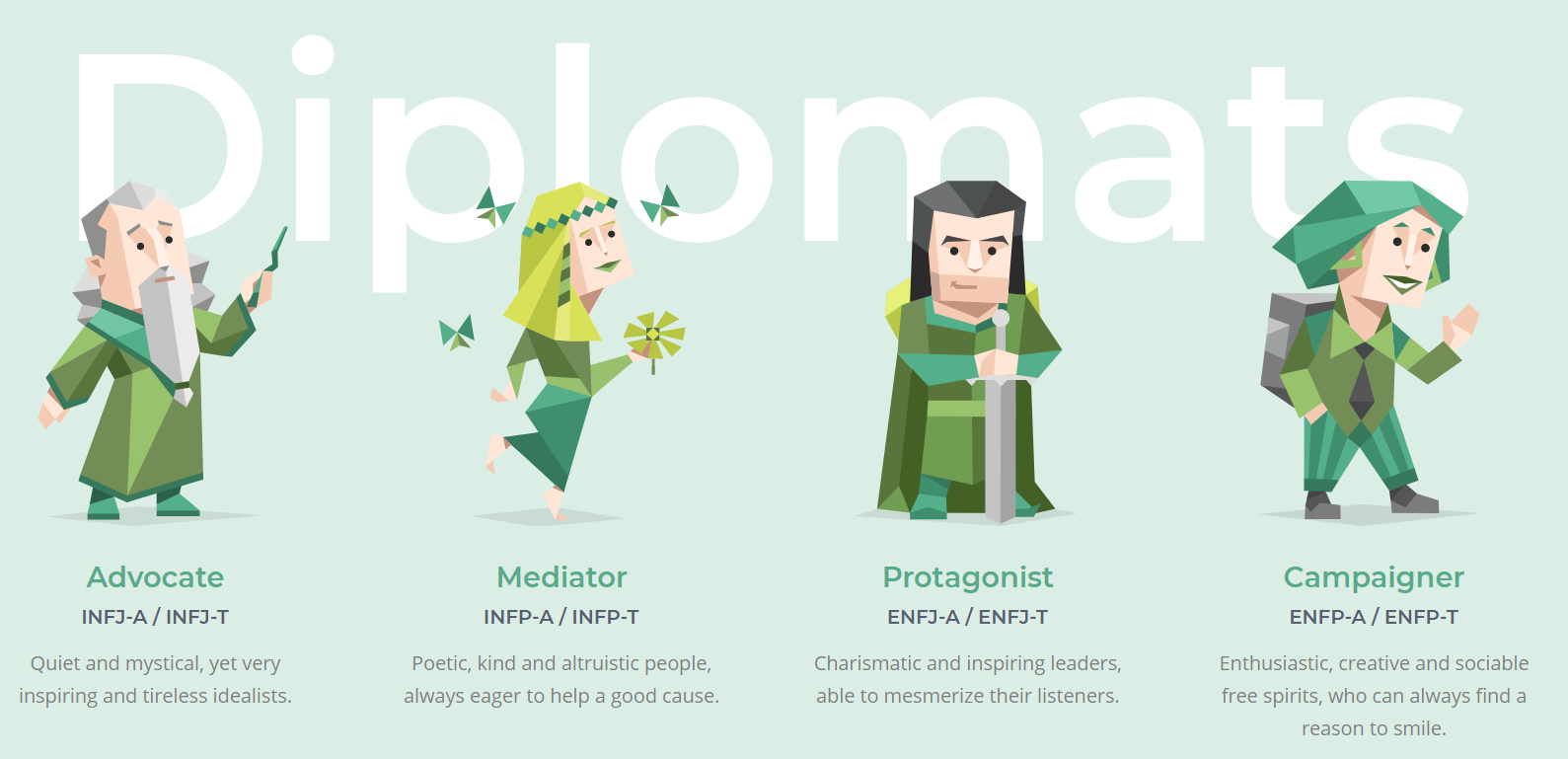 5/23/2019
Decoding Personality Types by Saumil Shah
20
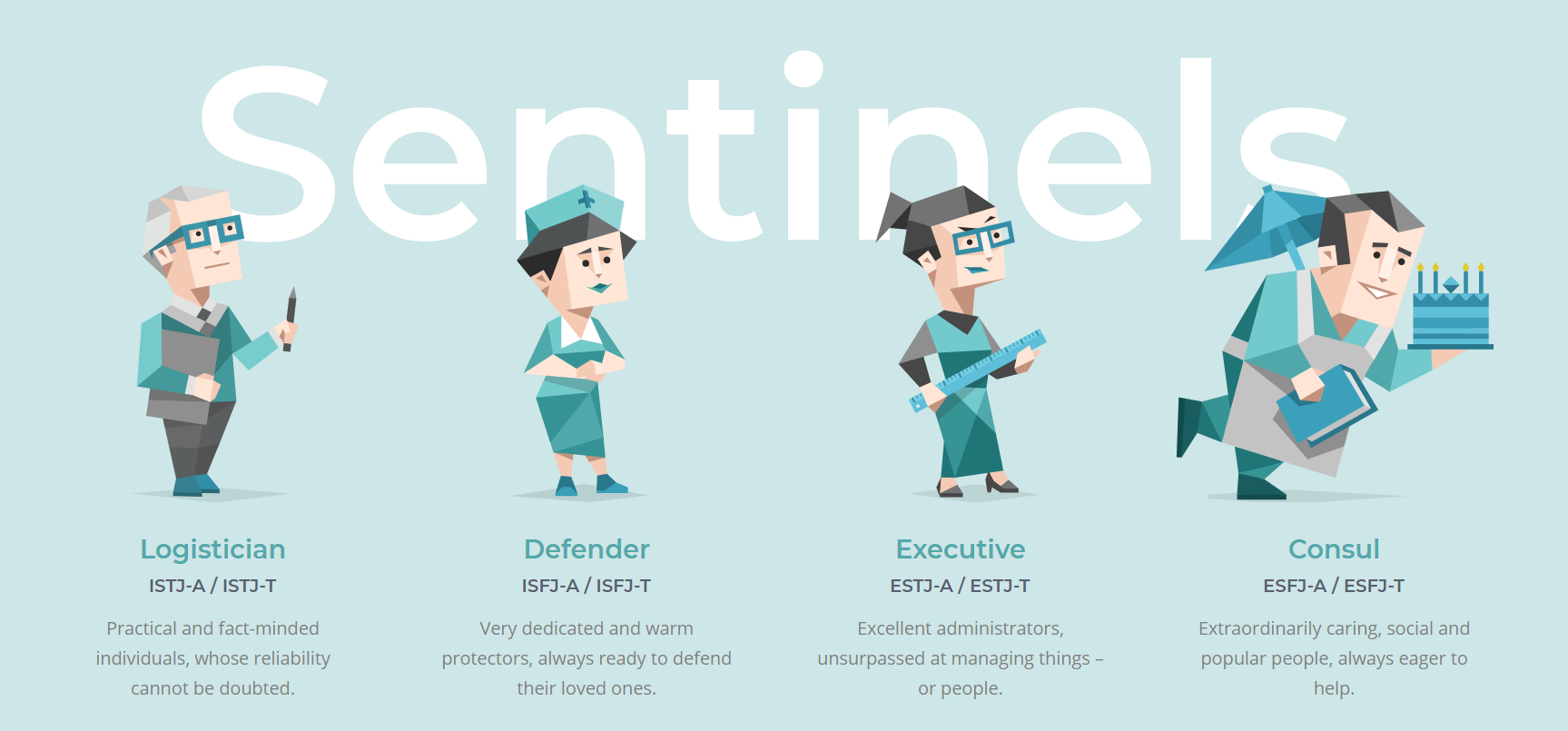 5/23/2019
Decoding Personality Types by Saumil Shah
21
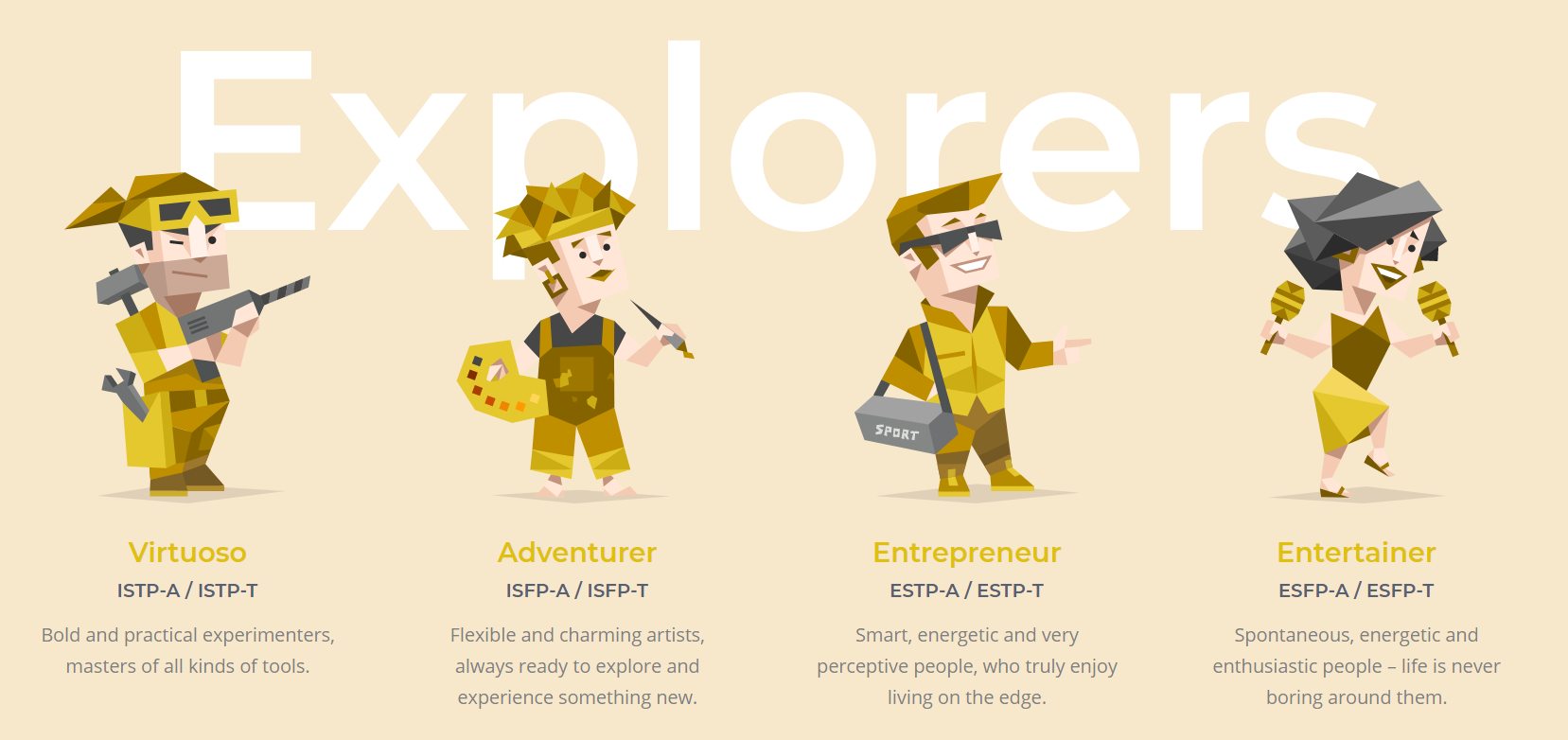 5/23/2019
Decoding Personality Types by Saumil Shah
22
Write down what you feelyou are…
5/23/2019
Decoding Personality Types by Saumil Shah
23
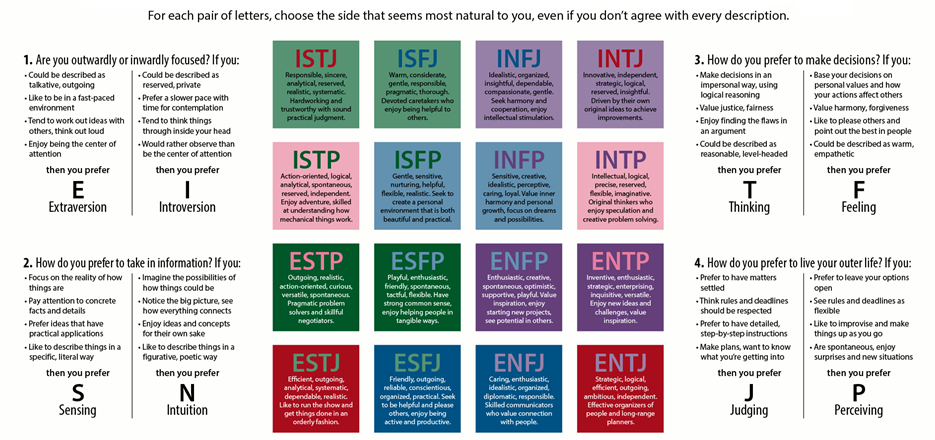 5/23/2019
Decoding Personality Types by Saumil Shah
24
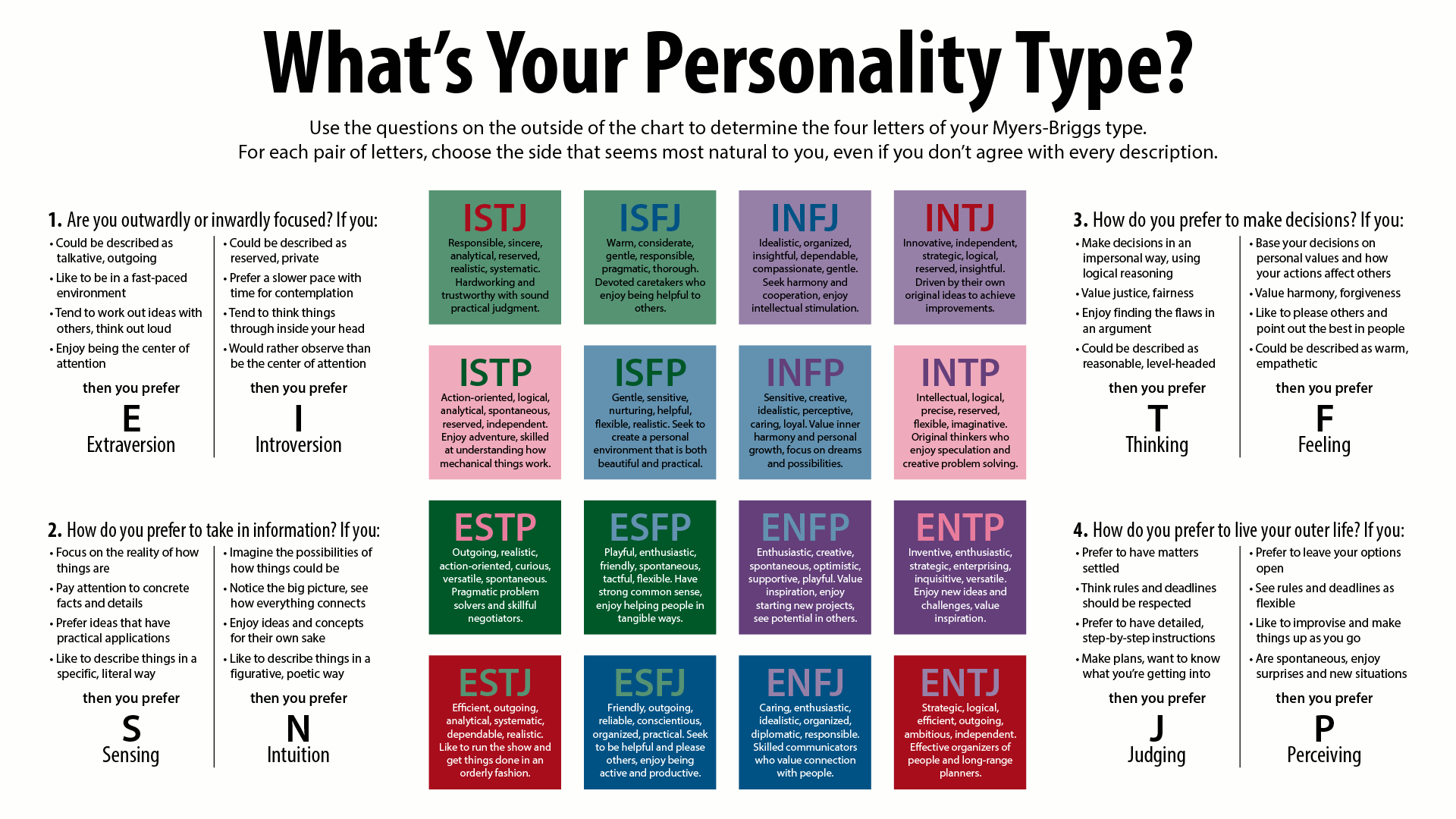 5/23/2019
Decoding Personality Types by Saumil Shah
25
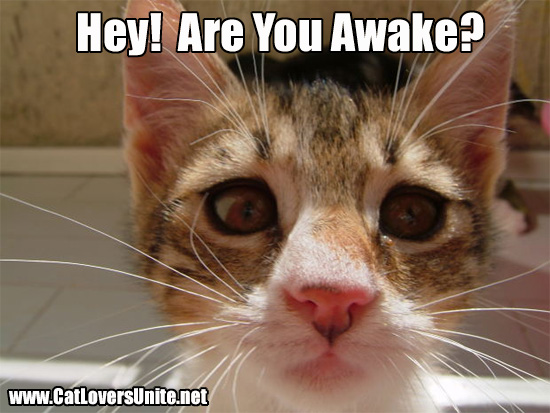 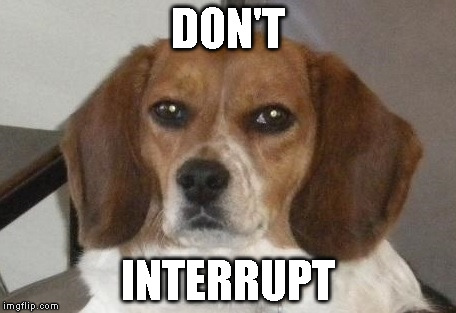 5/23/2019
Decoding Personality Types by Saumil Shah
26
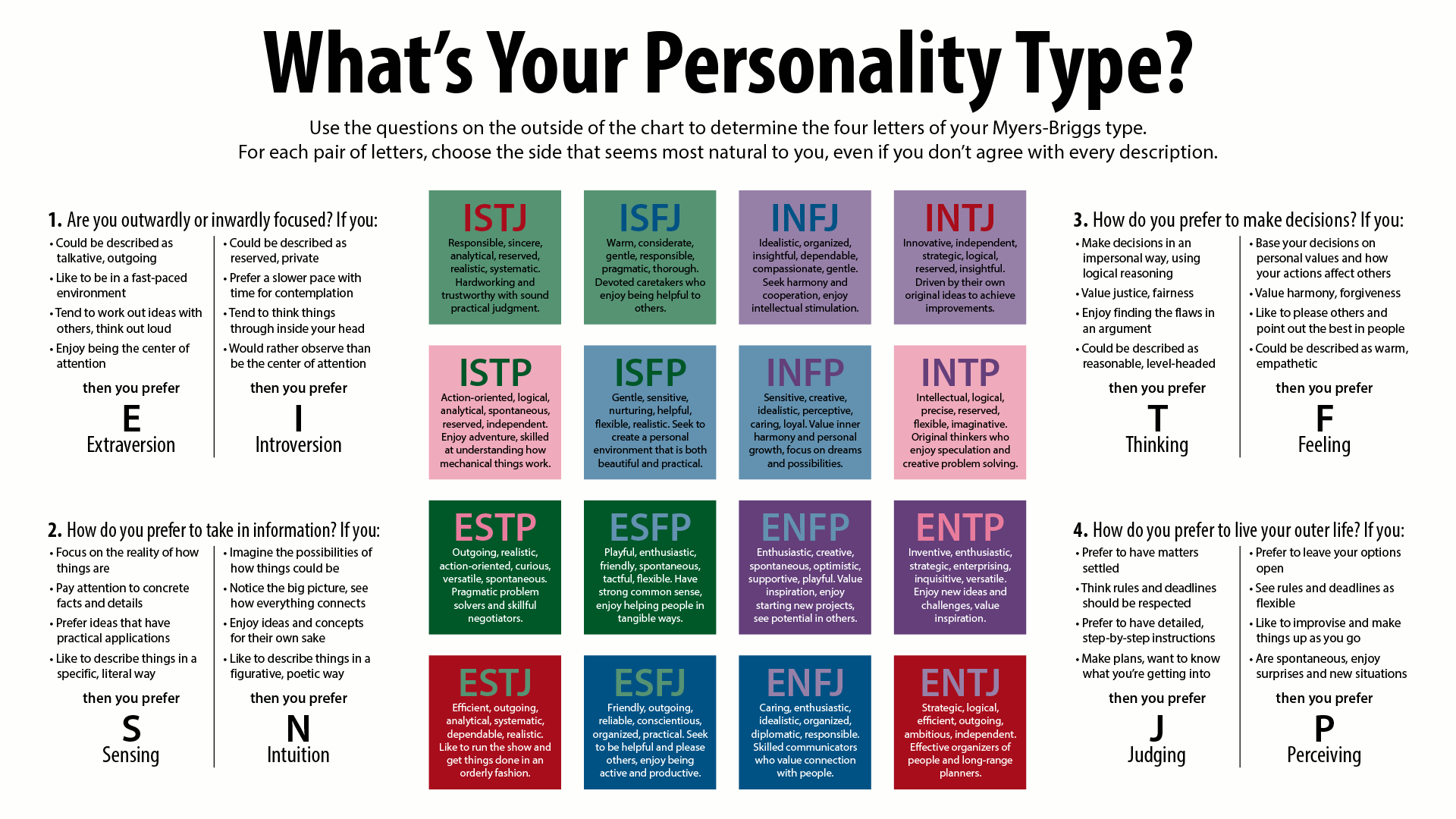 5/23/2019
Decoding Personality Types by Saumil Shah
27
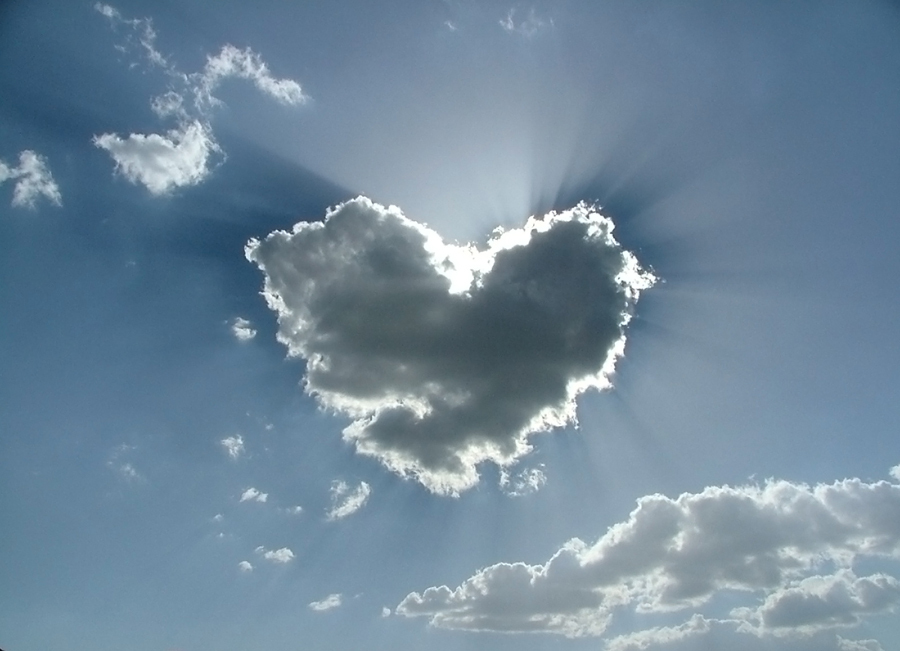 5/23/2019
Decoding Personality Types by Saumil Shah
28
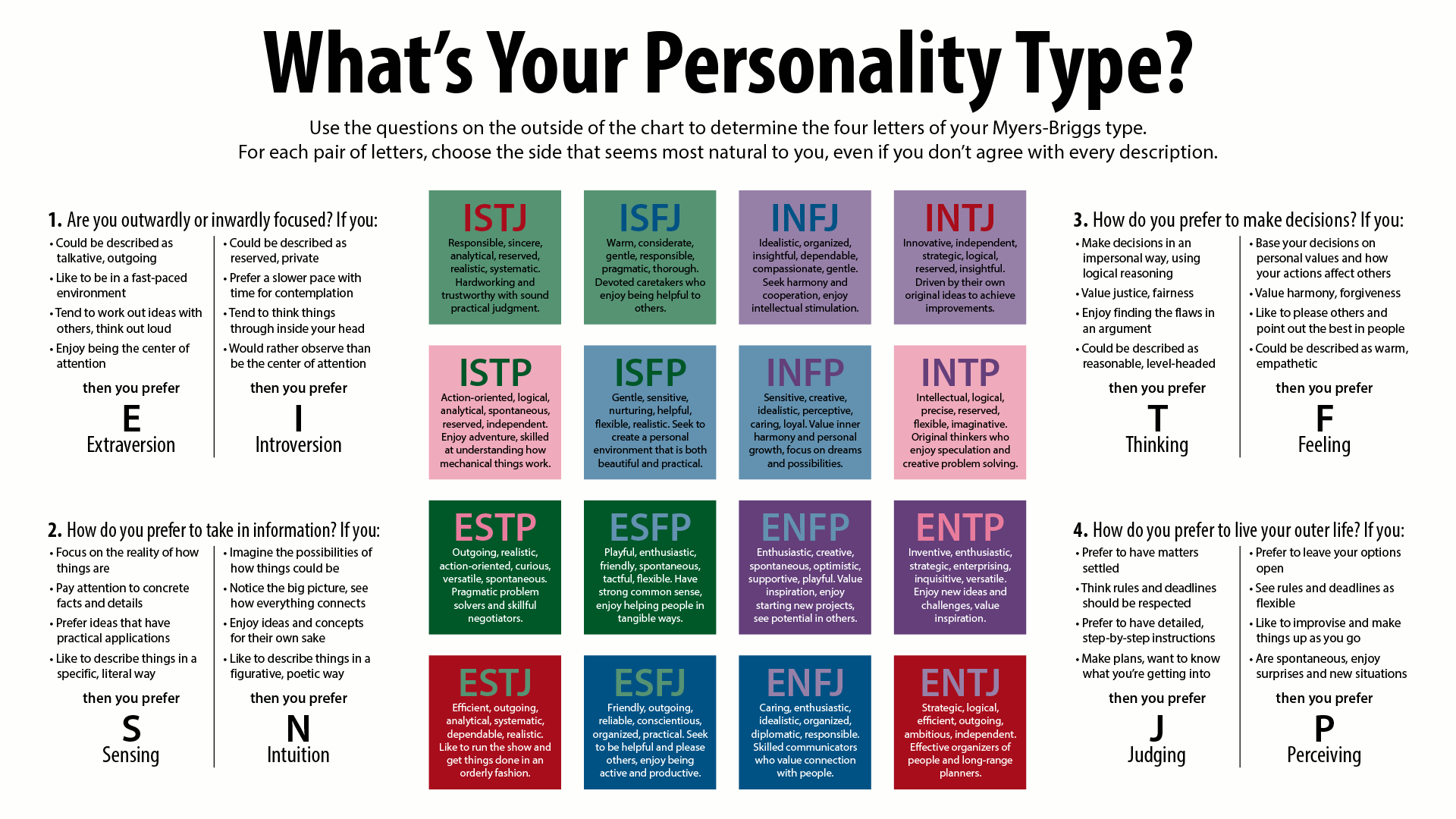 5/23/2019
Decoding Personality Types by Saumil Shah
29
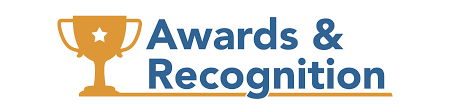 5/23/2019
Decoding Personality Types by Saumil Shah
30
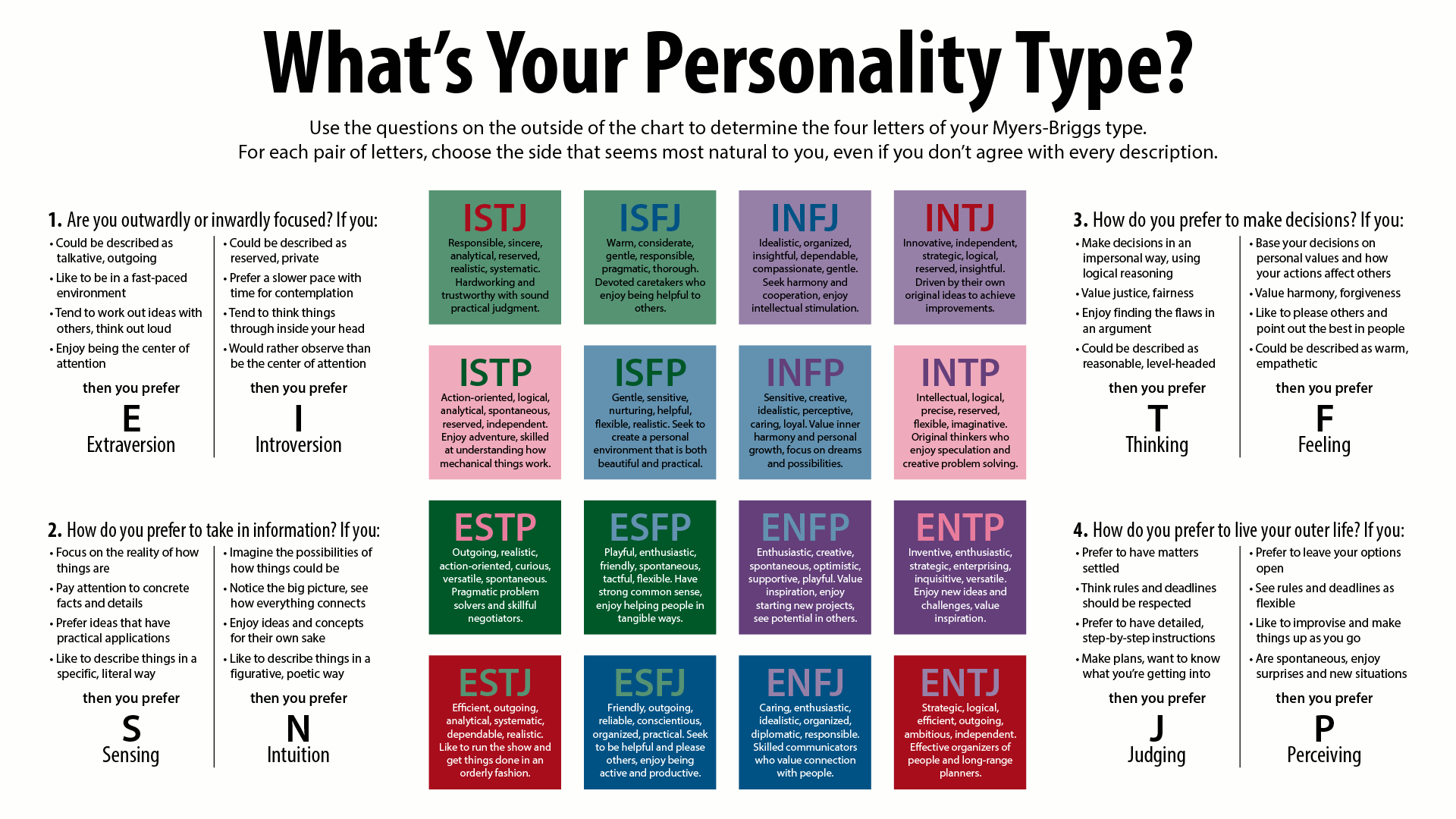 5/23/2019
Decoding Personality Types by Saumil Shah
31
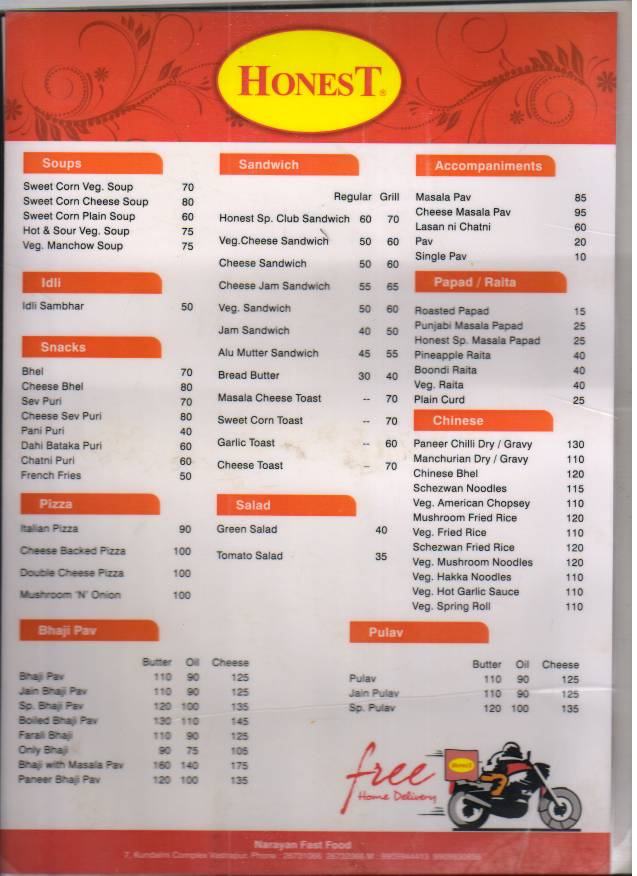 5/23/2019
Decoding Personality Types by Saumil Shah
32
Let’s Decode yourPersonality Type
5/23/2019
Decoding Personality Types by Saumil Shah
33
Know WHO you are ?
https://www.16personalities.com/free-personality-test
5/23/2019
Decoding Personality Types by Saumil Shah
34
Let’s Validate yourPersonality Type
5/23/2019
Decoding Personality Types by Saumil Shah
35
Let’s Re-Validate yourPersonality Type
For the accurate result
5/23/2019
Decoding Personality Types by Saumil Shah
36
5/23/2019
Decoding Personality Types by Saumil Shah
37
5/23/2019
Decoding Personality Types by Saumil Shah
38
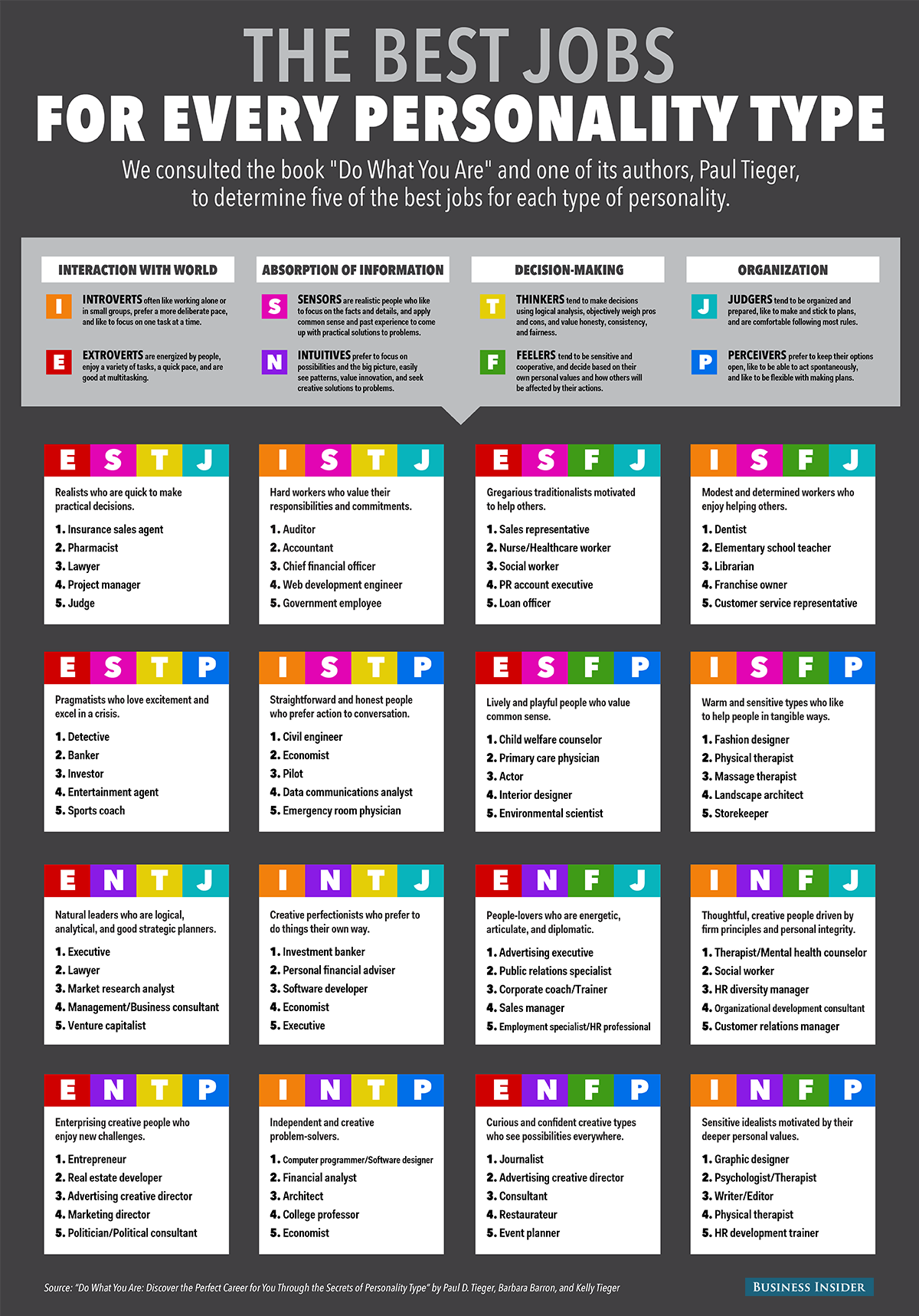 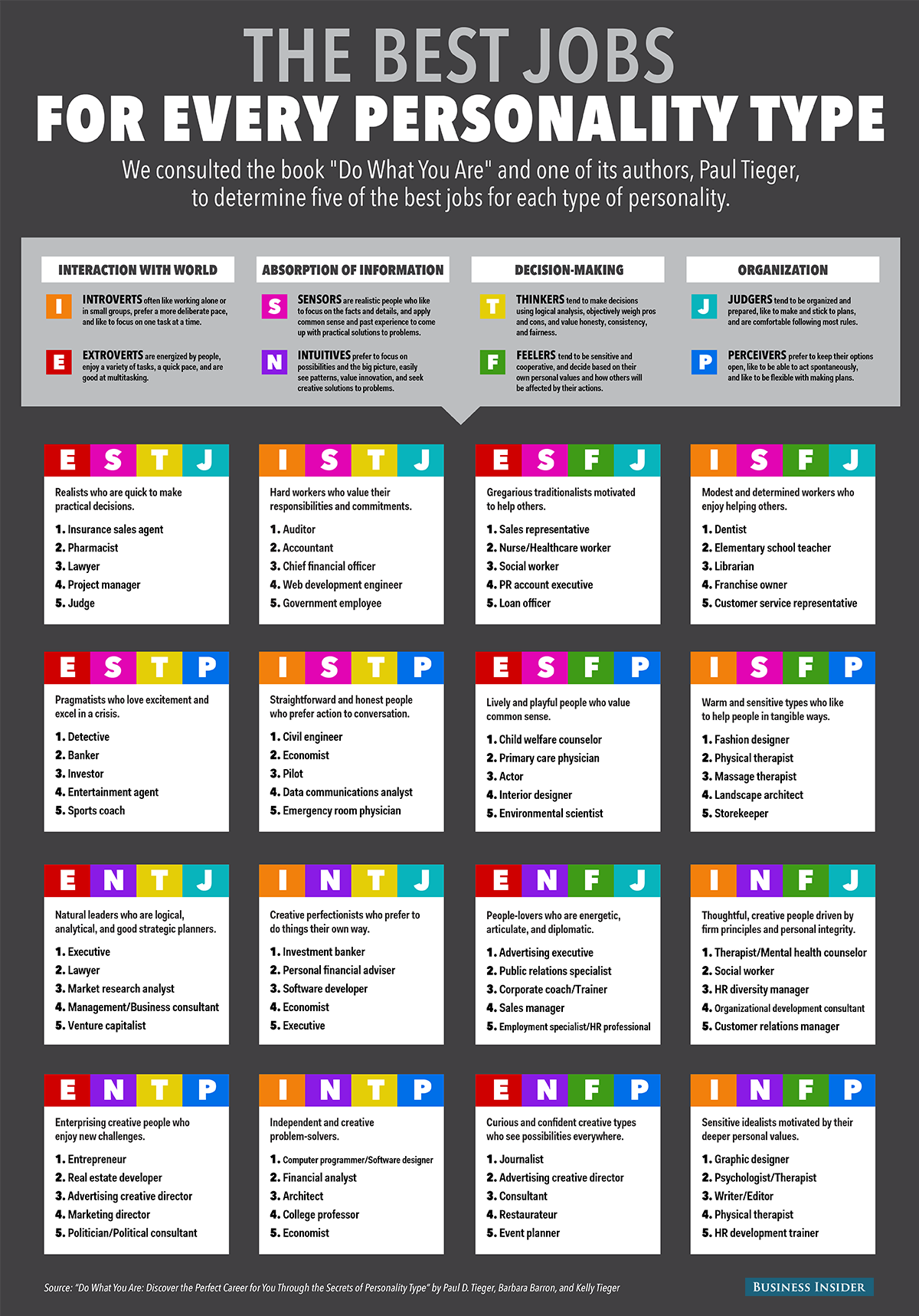 5/23/2019
Decoding Personality Types by Saumil Shah
39
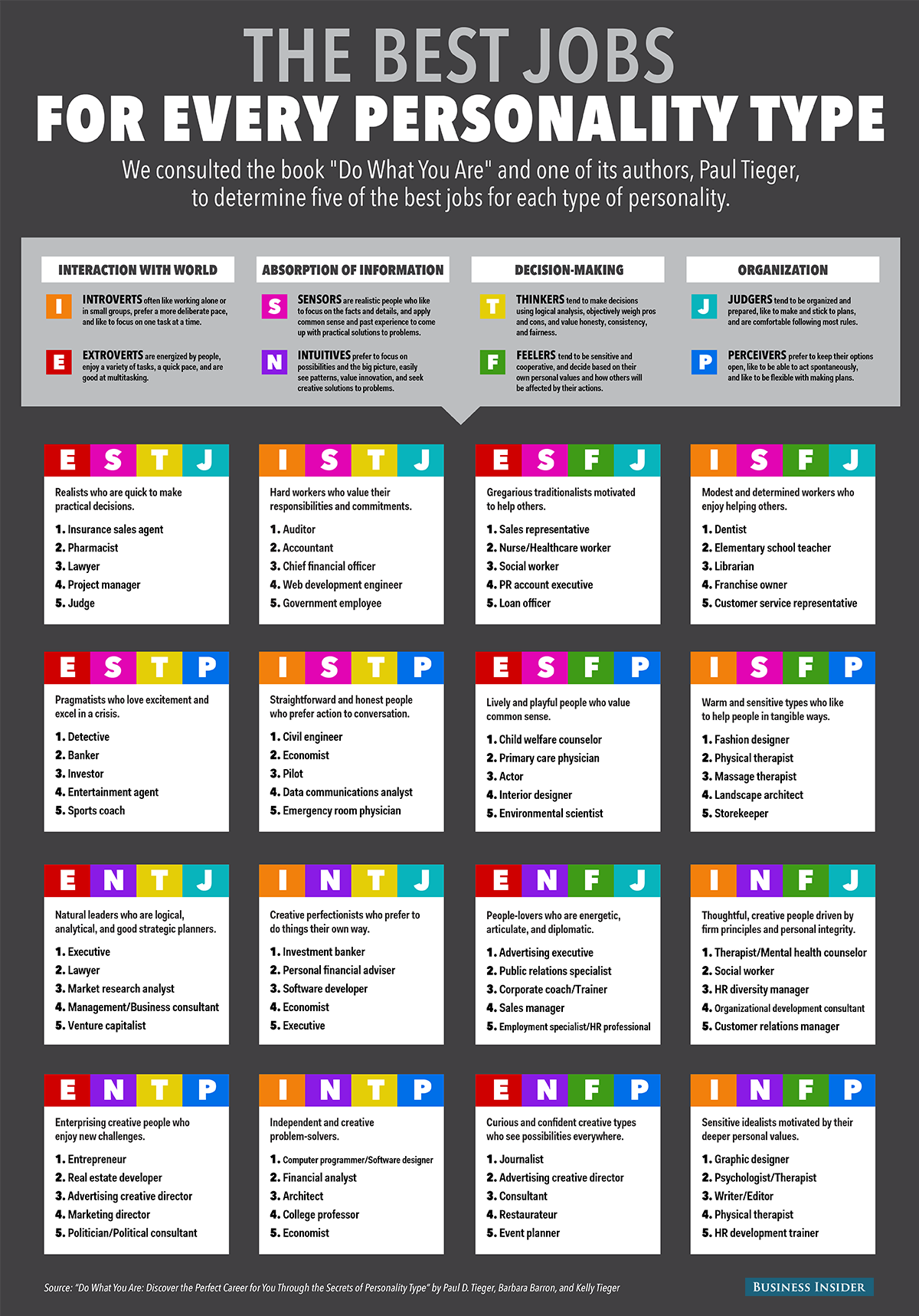 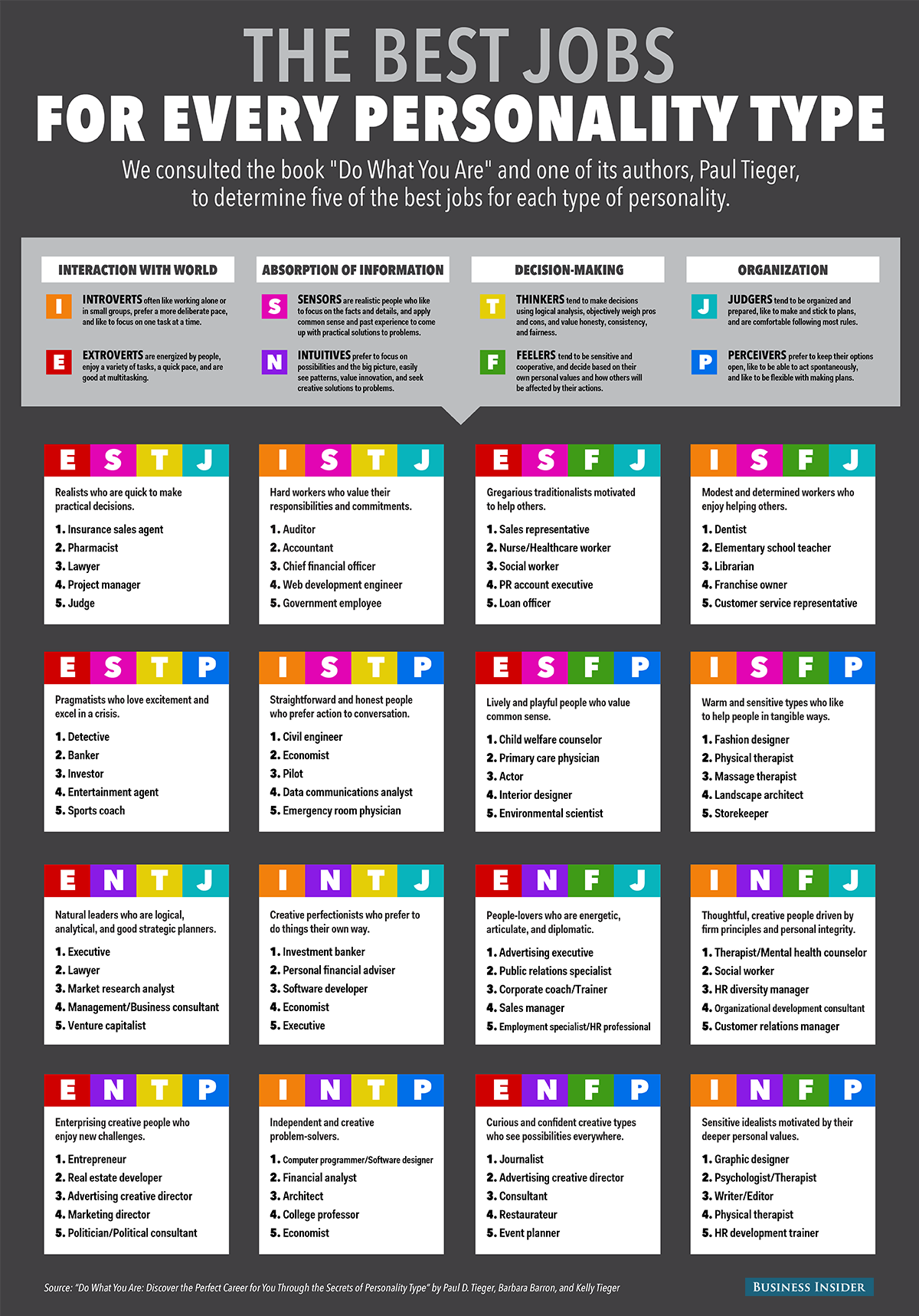 5/23/2019
Decoding Personality Types by Saumil Shah
40
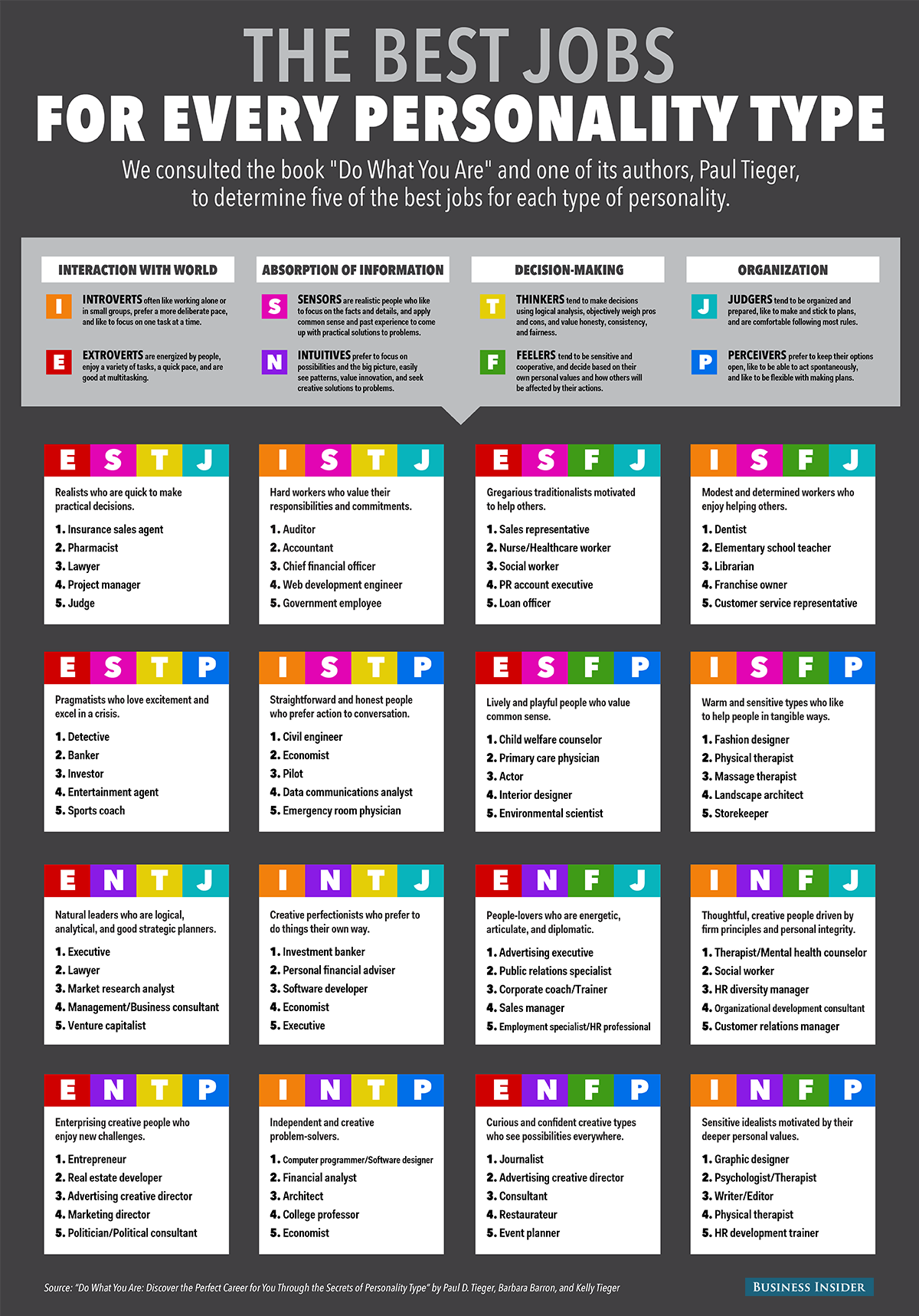 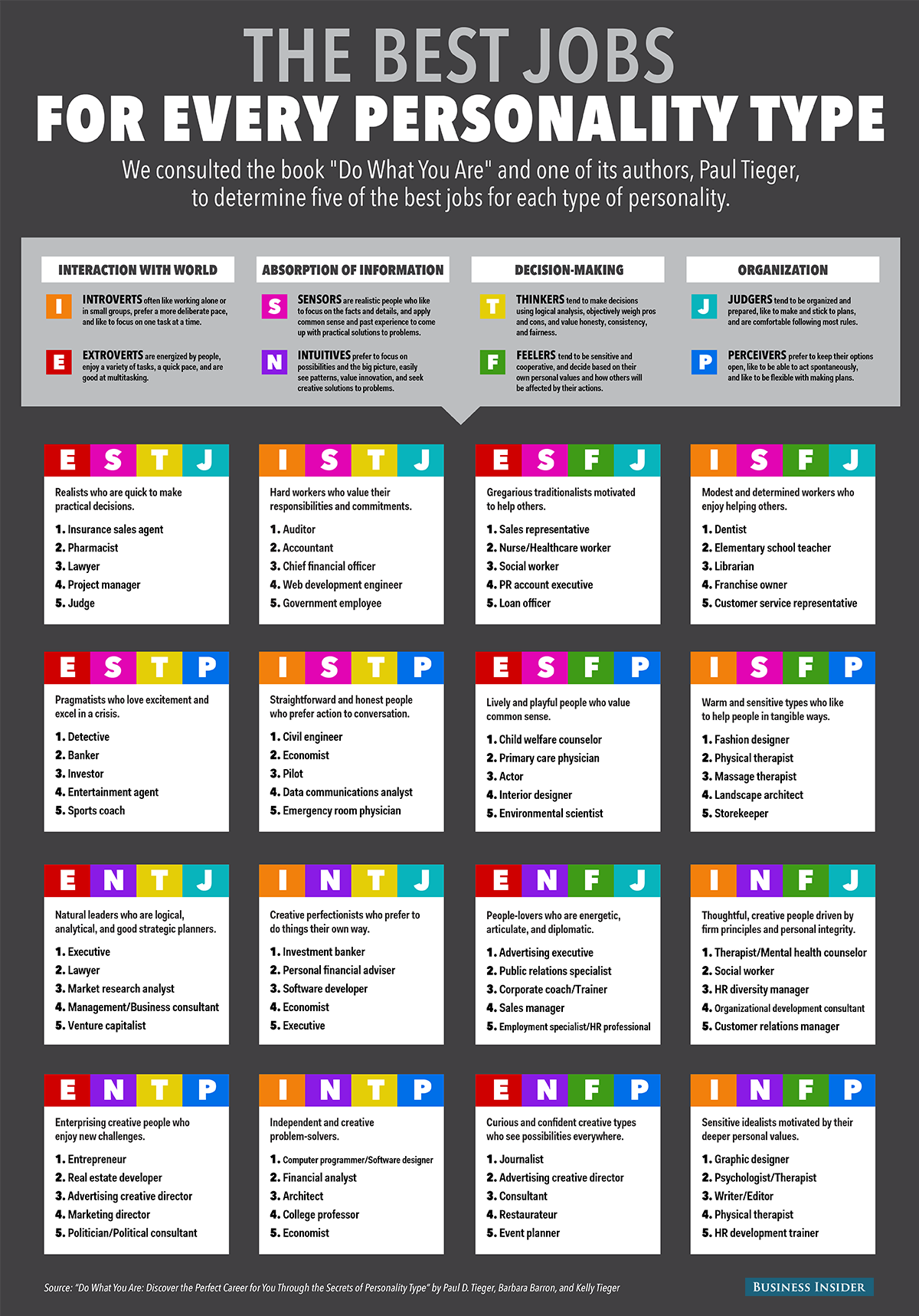 5/23/2019
Decoding Personality Types by Saumil Shah
41
Convert Hobby into Passion
And Passion into Profession
5/23/2019
Decoding Personality Types by Saumil Shah
42
Hunt for the right nest
कर्म पूजा है!
5/23/2019
Decoding Personality Types by Saumil Shah
43
https://tinyurl.com/y38hh9xjhttps://tinyurl.com/zqnugq2
Visit above links If you want to know more about your personality type
5/23/2019
Decoding Personality Types by Saumil Shah
44
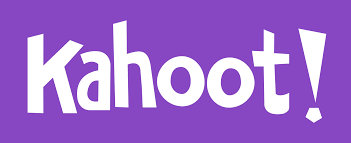 Quiz Time
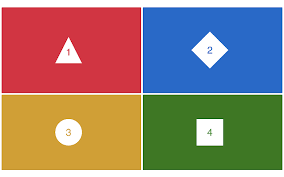 5/23/2019
Decoding Personality Types by Saumil Shah
45